LG ACQUAINTANCE CARD
(Confidential)
Personal Data
Education
Work Experience
Future Plan
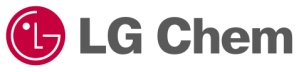